Himno Gitano:
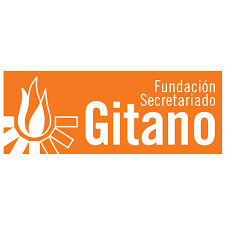 “GELEM GELEM”
Gelem, gelem, lungone dromensa
Maladilem bahktale Romensa
A Romale katar tumen aven, 
E tsarensa bahktale dromensa?
Vi man sas ek bary familiya
A Romale, a Chavale
Murdadas la e Kali legiya*
Aven mansa sa lumniake Roma,
Kai putaile e romane droma
Ake vriama, usti Rom akana, 
Men khutasa misto kai kerasa
A Romale, a Chavale.
( Compuesto por jarko Jovanovic)
Anduve, anduve
He viajado por muchos caminos
Y encontrado gitanos felices
Decidme de dónde venís
Con vuestras tiendas
Por estos caminos del destino?
Oh, gitanos
Oh, muchachos
Yo también tenía una gran familia,
Pero la legión negra la exterminó, 
Venid conmigo, Gitanos del mundo entero.
Recorremos nuevos caminos.
Ahora levantémonos,
Ha llegado el momento de actuar
Oh, gitanos
Oh, muchachos
SEMANA CONMEMORATIVA: 

“DÍA DE LOS GITANOS ANDALUCES”
Fundación Secretariado Gitano

fomentando sinergias y trabajo en red con:


 Excmo. Ayuntamiento de Níjar.

C.P.D. Virgen de  Paz.

Escuela Municipal Infantil Los Almendros.

Instituto Andaluz de la Juventud.
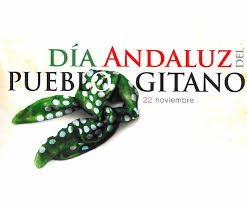 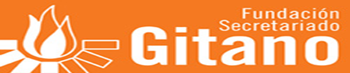 “POR LA INCLUSIÓN DE LA COMUNIDAD GITANA”
[Speaker Notes: Para cambiar este folleto, cambie nuestro contenido de ejemplo por contenido propio. Otra opción, si prefiere empezar desde cero, es presionar el botón Nueva dispositiva de la ficha Inicio para insertar una página nueva. A continuación, introduzca su texto e imágenes en los marcadores de posición vacíos. Si necesita más marcadores para títulos, subtítulos o texto del cuerpo, copie cualquiera de los marcadores actuales y arrastre el nuevo hasta esa posición.]
SEMANA CONMEMORATIVA: 

“DEL DÍA DE LOS 
GITANOS ANDALUCES” 



“POR LA INCLUSIÓN DE LA COMUNIDAD GITANA ”
PROGRAMA DE ACTIVIDADES


DÍA 20: Charla “Trabajando la Convivencia”
LUGAR: Asociación de la Tercera edad Barraquete.
HORA:18:00-19:00 h.

FECHA: 21: Acción de Sensibilización Contra la Discriminación Étnica: “Referentes Gitanos” 
LUGAR: CIS Los Almendros.
HORA: 16:00- 18:00h.

DÍA 22: Cuentacuentos “Partir de cero” 
LUGAR: Centro de Integración Social de  Los Almendros.
HORA: 10:00-11:00h.

DÍA 22: Cuentacuentos “Partir de cero”. 
LUGAR: C.P.D. Virgen de Paz
HORA: 11:00-12:00h.  

DÍA 22: Encuentro Culturales con Jóvenes Gitanos “PINACÉNDA:”
LUGAR: Salón Municipal de Adra
HORA: 19:30-22:00 h.
Día 27:  Cuentacuentos “Partir de cero”.
LUGAR: Escuela Municipal Los Almendros.
HORA: 16:00-17:00 h.
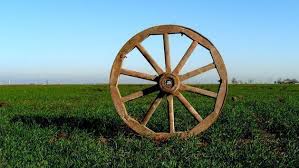 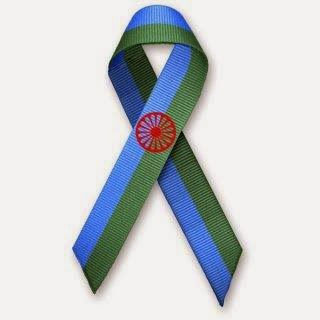 [Speaker Notes: Para cambiar este folleto, cambie nuestro contenido de ejemplo por contenido propio. Otra opción, si prefiere empezar desde cero, es presionar el botón Nueva dispositiva de la ficha Inicio para insertar una página nueva. A continuación, introduzca su texto e imágenes en los marcadores de posición vacíos. Si necesita más marcadores para títulos, subtítulos o texto del cuerpo, copie cualquiera de los marcadores actuales y arrastre el nuevo hasta esa posición.]